Детский телефон Доверия
17 мая – Международный день Детского телефона доверия
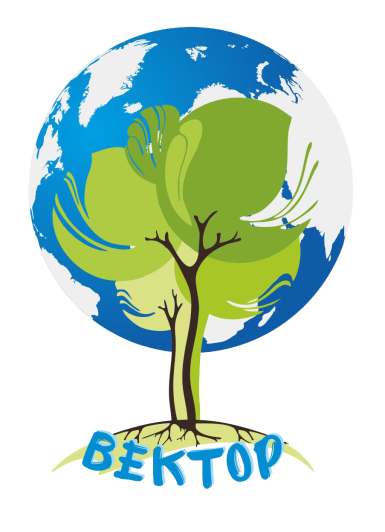 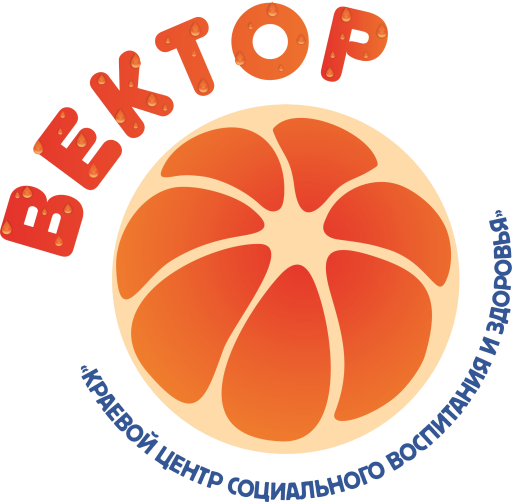 Телефон: 57-74-47
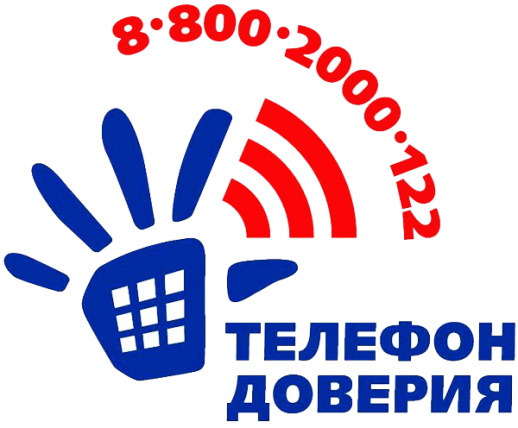 Телефон Доверия: 30-50-60
1
Детский телефон Доверия в Хабаровске
В г. Хабаровск Молодёжный телефон Доверия
(4212) 30-50-60 существует 25 лет. 

С октября 2010 года работает под единым общероссийским номером 
8-800-2000-122, 
поэтому звонки с любого телефона – бесплатны.
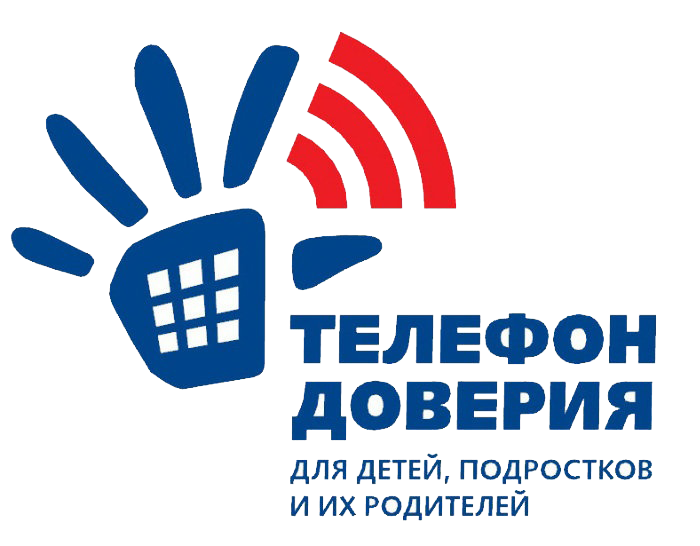 Звони, тебе помогут!
 (4212) 30-50-60
2
Что такое Детский телефон Доверия?
Это форма психологической помощи, адресованная лицам, находящимся в кризисных состояниях.
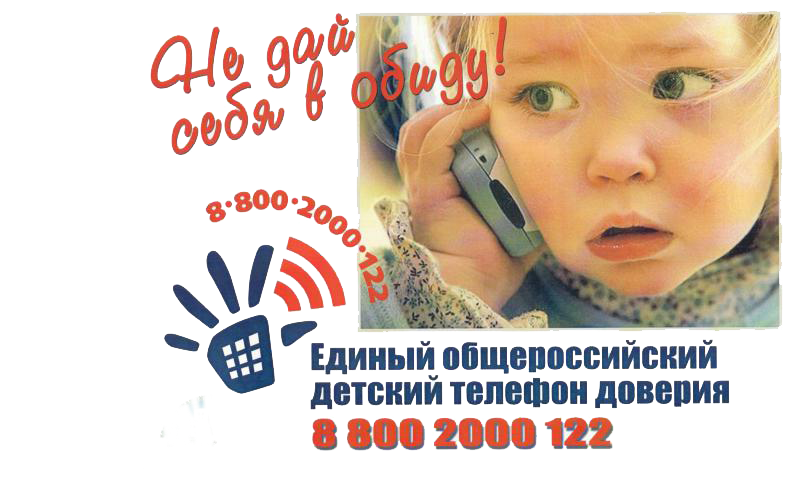 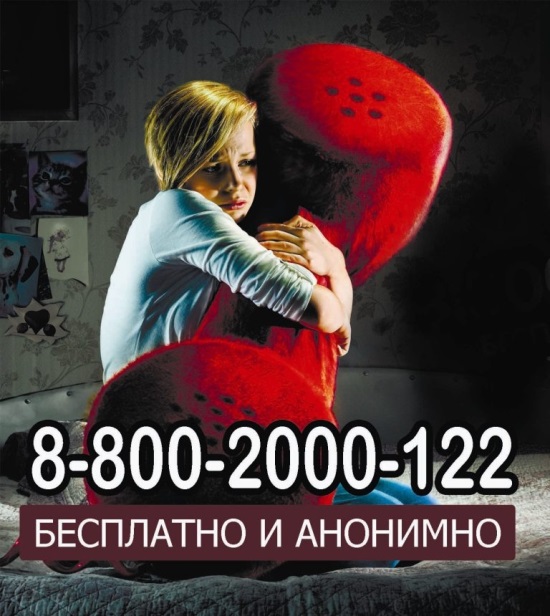 (4212)30-50-60
3
Функции:
Психологическая - оказание непосредственно психологической помощи;
Социальная - в качестве инструмента профилактики детского неблагополучия, выявление случаев нарушения прав ребёнка в семьях и совершения в отношении детей насильственных действий и т.п.;
Информационно-просветительская - формирование культуры обращения за психологической помощью;
Координационная (диспетчерская) - получение информации о различных организациях и консультирование, куда лучше обратиться за помощью;
Образовательная - повышение уровня психологического образования населения.
Звони, тебе помогут!
 (4212) 30-50-60
4
Задачи:
Снять напряжение, которое испытывает человек, обращаясь к консультантам Телефона доверия;
Помочь абоненту наметить пути разрешения внешнего или внутреннего конфликта;
Поддержать человека в кризисной ситуации.
Звони, тебе помогут!
 (4212) 30-50-60
5
На телефон Доверия (4212) 30-50-60 в 2016 году обратились:
Чаще всего в 2016 году обращались подростки 13-15 лет и взрослые в возрасте 40-49 лет.
6
Телефон Доверия – это, в первую очередь, поддерживающая служба. 
       
       Подростковый возраст, сам по себе, является кризисным периодом жизни, и поэтому подростки могут нуждаться в различных видах помощи в процессе становления личности, в том числе и по телефону Доверия.
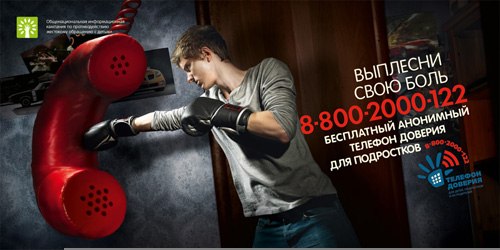 Звони, тебе помогут!
(4212) 30-50-60
7
Тройка наиболее актуальных тем:

 Межличностные проблемы – влюблённость, взаимоотношения с одноклассниками, конфликты с родителями.
 Употребление ПАВ (психоактивных веществ) –  вещества, которые влияют на работу ЦНС (наркотики; алкоголь; табачные изделия; вещества бытовой химии и лекарства, принимаемые не по назначению врача).
 Проблемы здоровья – инвалидность, нежелательная беременность, вопросы контрацепции.
Звони, тебе помогут!
 (4212) 30-50-60
8
По каким вопросам обращаются на телефон Доверия?
Подростки обращаются на Телефон доверия 
с такими проблемами, как:
- конфликтные ситуации: со сверстниками, с родителями, с учителями;
- жестокое обращение в семье;
- учебные проблемы и отсутствие мотивации к обучению;
- психотравмирующие ситуации и события;
- проблема одиночества;
- проблема принятия себя как личности;
- эмоциональное давление со стороны сверстников;
- суицидальные рассуждения и намерения;
- развод родителей;
- проблемы первой любви и влюблённости;
- переживание горя, депрессии.
Звони, тебе помогут!
 (4212) 30-50-60
9
Когда вы обращаетесь к нам:
Вас примут таким, какой вы есть (Безусловное принятие);
 Вам проявят искренность и сопереживание при налаживании доверительного контакта;
Вас не будут оценивать, осуждать, давать оценку поступкам, действиям, словам, решениям (Безоценочное принятие).
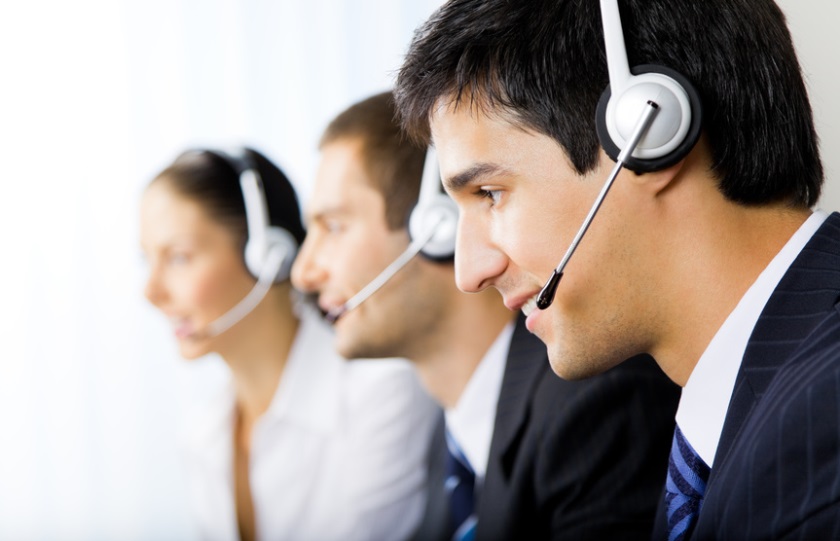 Звони, тебе помогут!
 (4212) 30-50-60
10
Жестокое обращение
Насилие – любой совершённый акт, который причиняет или может причинить вред физическому, половому или психическому здоровью, а также угроза совершения таких актов.
Насилие может исходить от постороннего лица или от близкого, родного человека. В этом случае, такое насилие называют семейным (домашним), а насильниками и жертвами выступают в нём самые близкие люди.
Если тебя переполняет ужас, страх, тебе необходимо выговориться, но ты не можешь об этом сказать кому-то из родных и близких.
  ПОМНИ: На Телефоне доверия тебе гарантируется анонимность.   
   Консультант не будет осуждать или оценивать, всегда  
   выслушает, поддержит и примет тебя.
Звони, тебе помогут!
 (4212) 30-50-60
11
Психологическая помощь по телефону Доверия оказывается:
 бесплатно
 анонимно
 круглосуточно
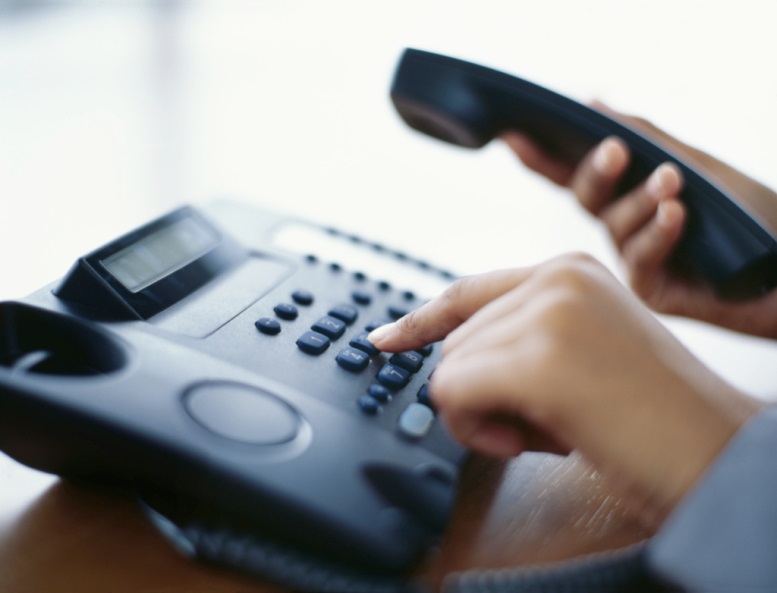 12
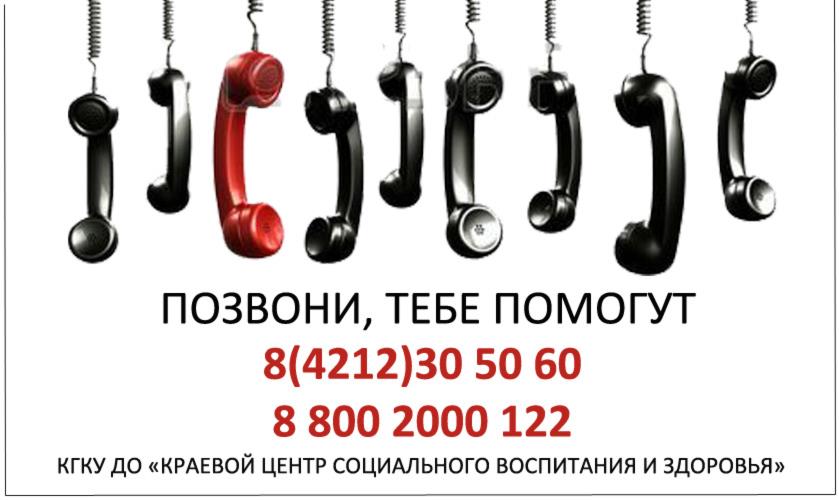 13